RatiosModule 1: Lesson 2
Ratios and Rates
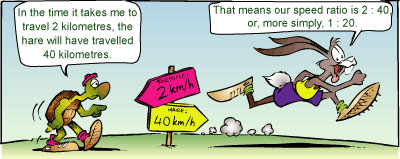 Objective: Students will learn to write ratios and rates 3 different ways, so they are able to find unit rates. Ratios will show us how we compare 2 wholes, 2 parts, and wholes and parts
Vocabulary
Ratio: is when we compare 2 different groups (or numbers) using division symbols.
When writing ratios it is very important that the 1st item is listed First too!
RIGHT
WRONG
6:2
2:6
At Orion Junior High band has:
1 	Harp		6	Horns		
Flutes		2 	Trombones
Reeds		5	Drums
4	Clarinets		9	Basses
The Ratio of Flutes to Clarinets is:
	5		5 to 4		5:4
	4
At Orion Junior High band has:
1 	Harp		6	Horns		
Flutes		2 	Trombones
Reeds		5	Drums
4	Clarinets		9	Basses
The Ratio of Reeds to Basses is:
	8		8 to 9		8:9
	9
At Orion Junior High band has:
1 	Harp		6	Horns		
Flutes		2 	Trombones
Reeds		5	Drums
4	Clarinets		9	Basses
The Ratio of Horns to all Instruments is:
			    to  		       :
At Orion Junior High band has:
1 	Harp		6	Horns		
Flutes		2 	Trombones
Reeds		5	Drums
4	Clarinets		9	Basses
The Ratio of all Instruments to Drums:
			    to  		       :
When we have equivalent ratios we can use multiplication and division to 
show how the pattern stays the same as it increases or decreases.
4:6
How can we build this pattern?
8:12
How can we make that first
Pattern smaller?
2:3
Show 6 other Equivalent fractions to compare the number of spades by the number of hearts shown.
:
Lets open our M and M’s and see if we can’t find the ratios for the colors in the package.
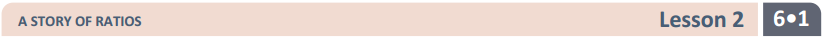 Read and study the description of the data in the chart.  Without looking back a the description, what is the chart about?
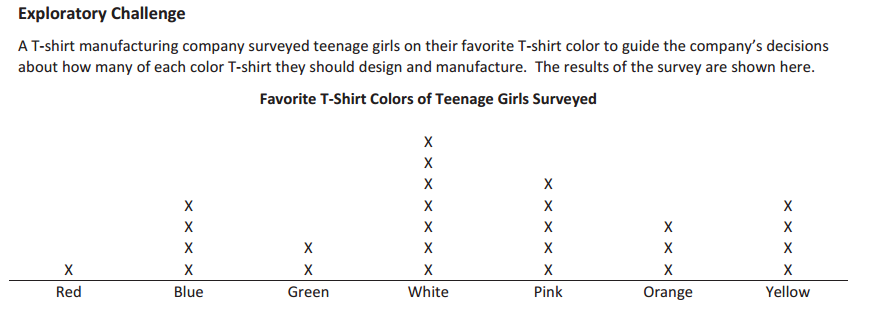 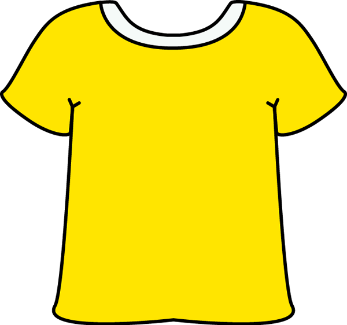 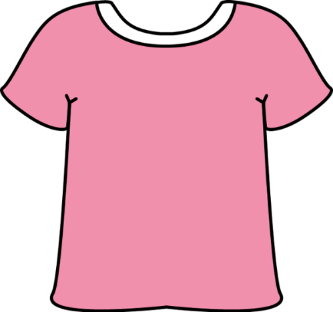 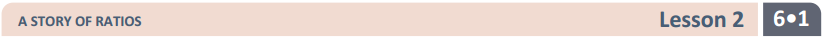 Based on the survey, should the company order more pink fabric or more orange fabric?  

What is the ratio of the number of bolts of pink fabric to the number of bolts of orange fabric you think the company should order?
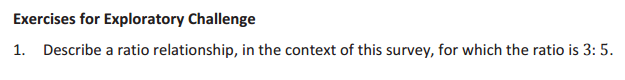 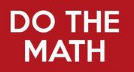 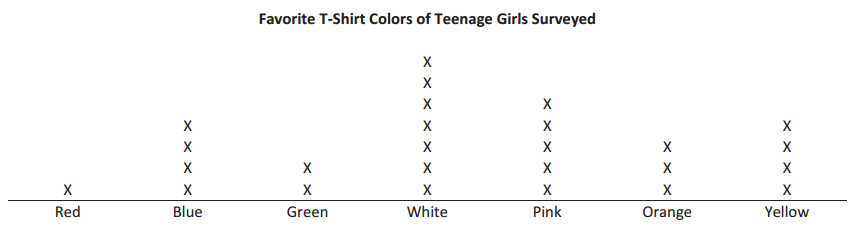 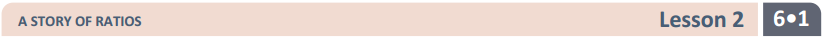 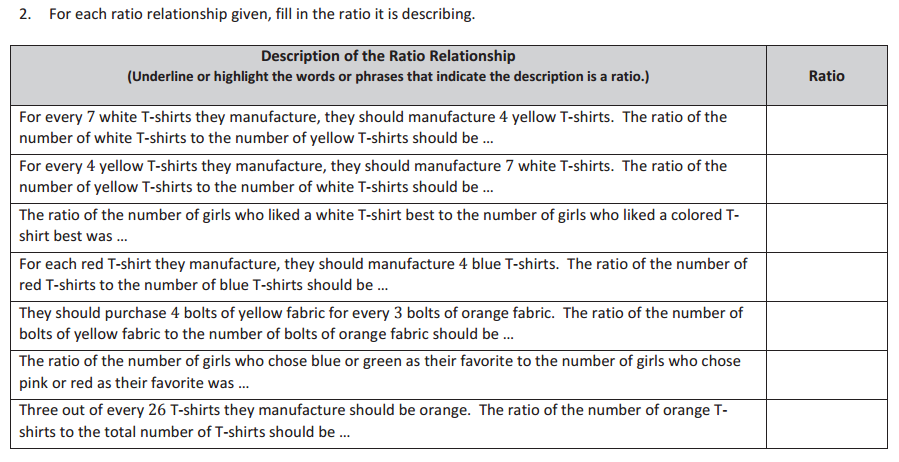 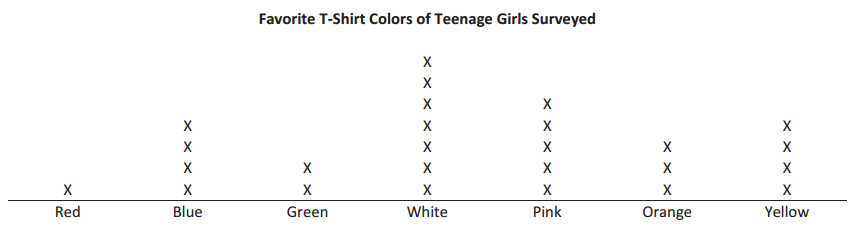 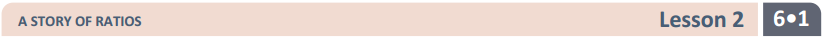 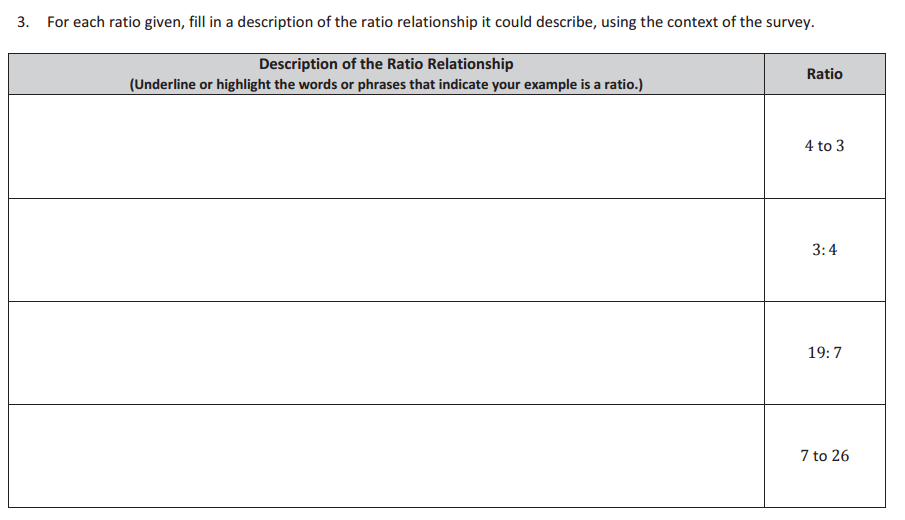 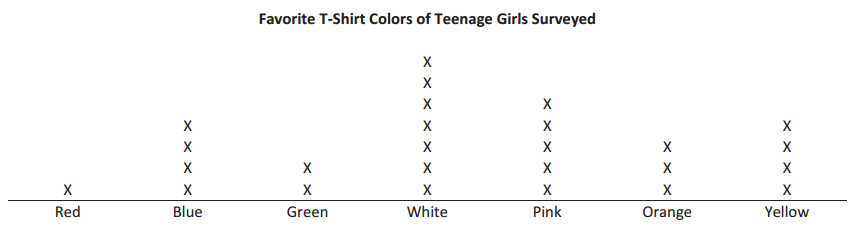 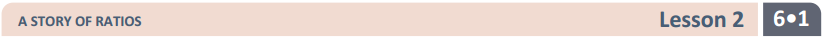 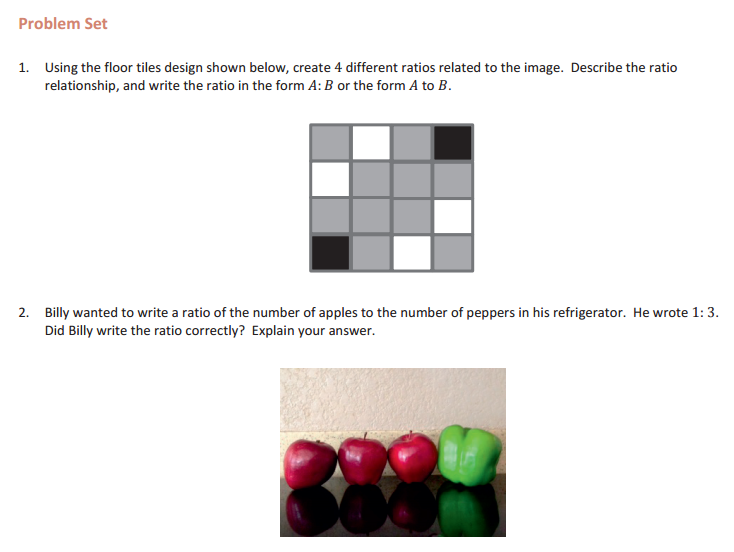 Homework
Due: Friday September 2nd

 exit ticket questions 1-3
 (7.1) page:344    1-4  and 21-25
exit ticket questions 1-3
 (7.1) page:344    21-25